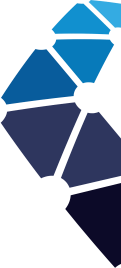 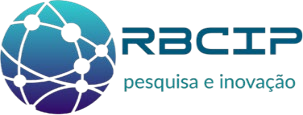 REDE BRASILEIRA DE CERTIFICAÇÃO, PESQUISA E INOVAÇÃO – RBCIP

PLANO DE DESENVOLVIMENTO DO 
TURISMO DA PESCA ESPORTIVA DE RONDÔNIA
AUDIÊNCIA PÚBLICA SÃO FRANCISCO/RO
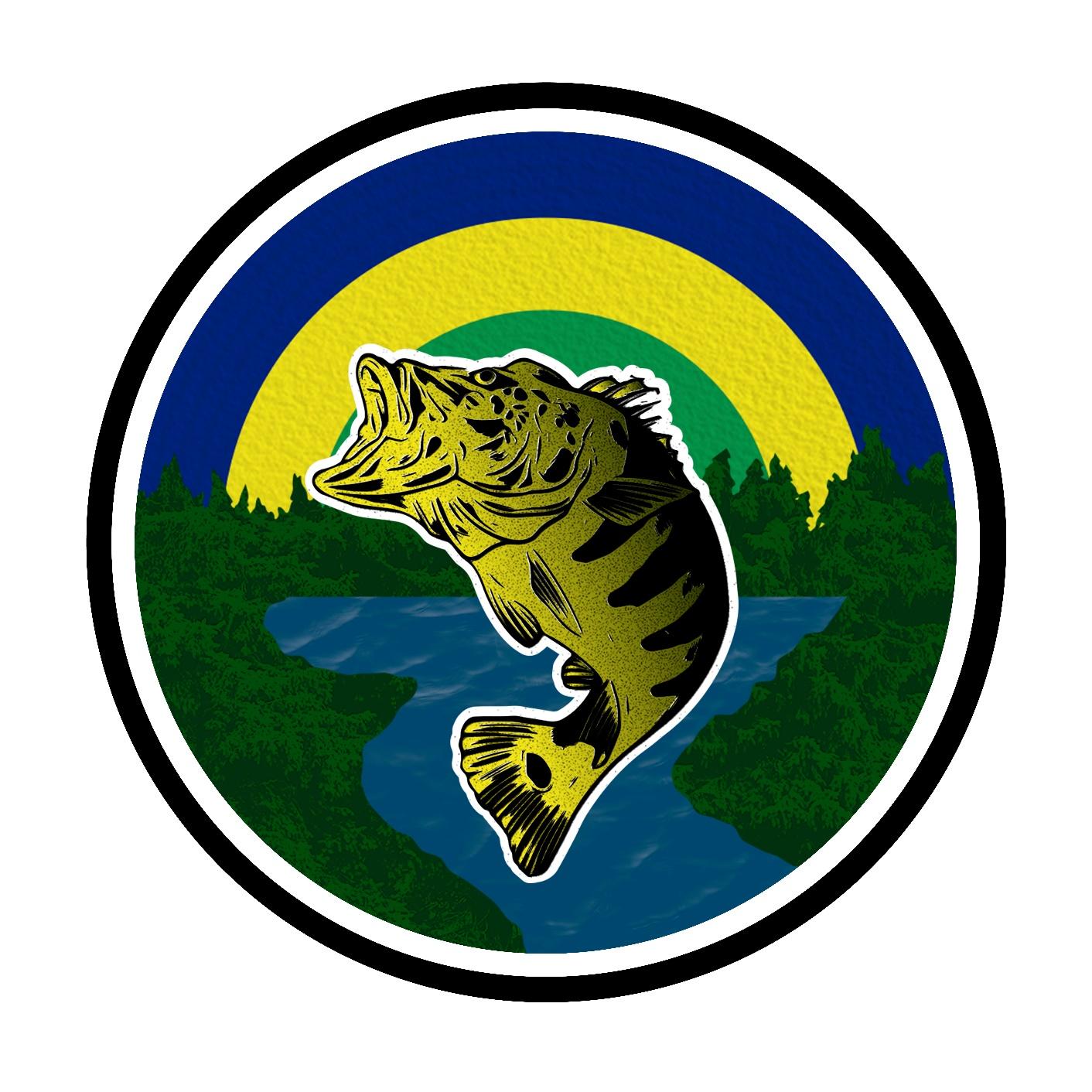 1
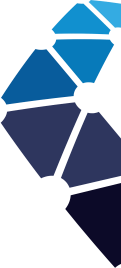 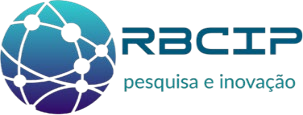 PLANO DE DESENVOLVIMENTO DO TURISMO DA PESCA  ESPORTIVA DE RONDÔNIA
2
3
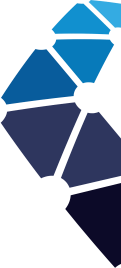 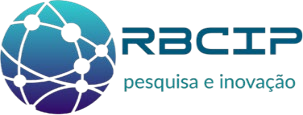 4
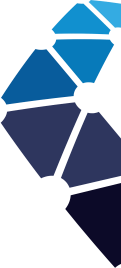 ENQUETES E ENDEREÇOS ELETRÔNICOS
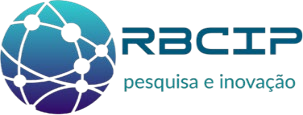 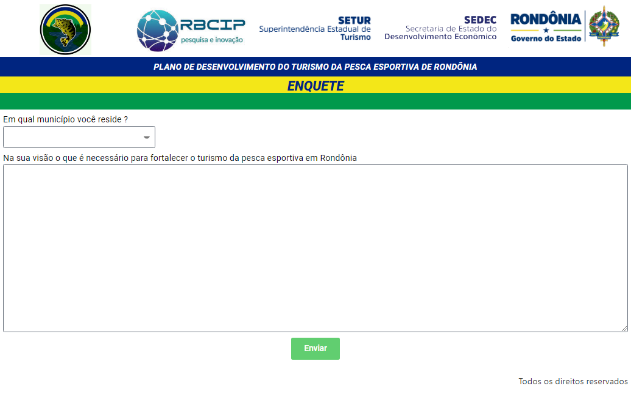 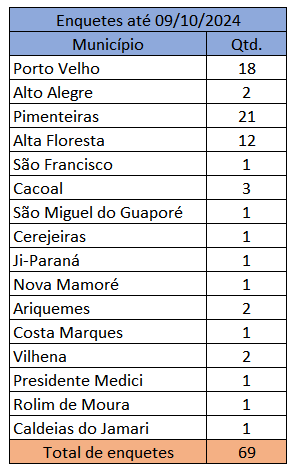 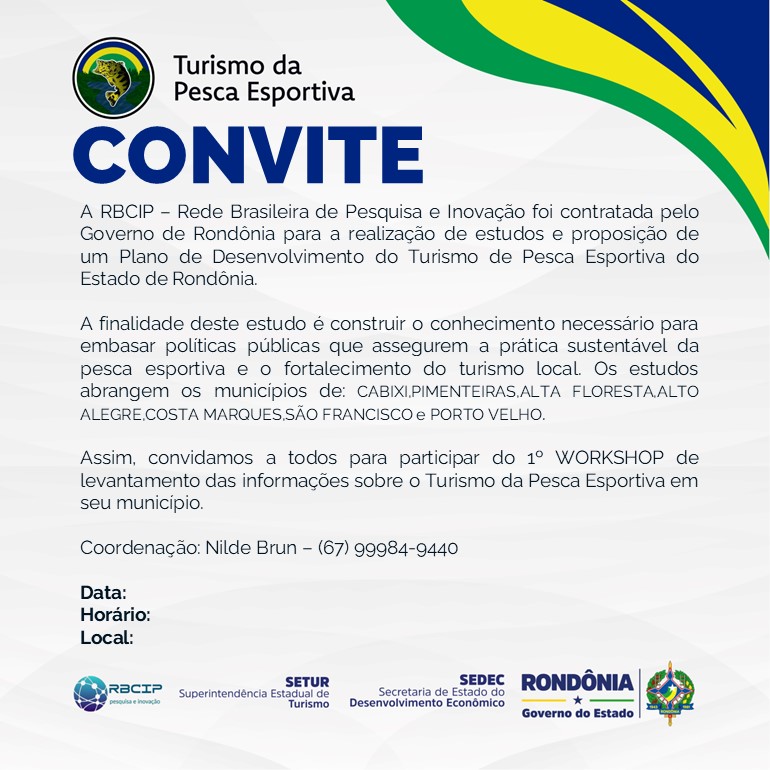 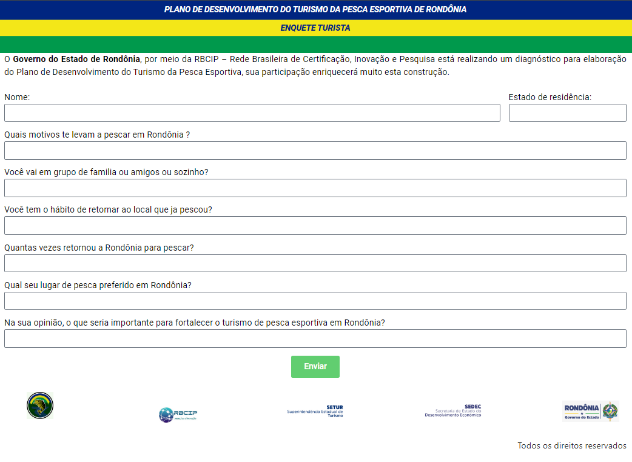 https://enquete.portalpescaesportivarondonia.com/
Endereços eletrônicos
https://turista.portalpescaesportivarondonia.com/
5
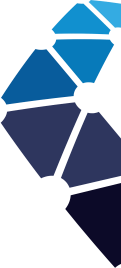 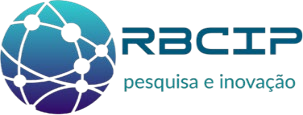 ³
⁴
¹, ²
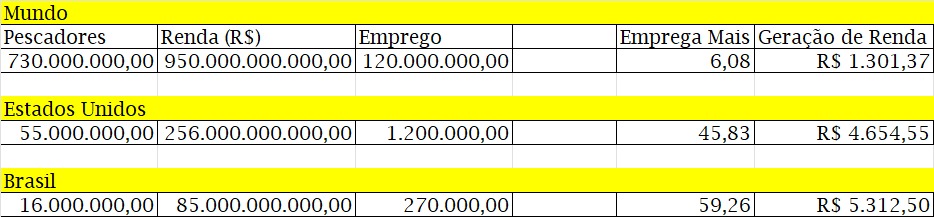 6
¹Arlinghaus et al., 2009, ²FAO, 2012; ³Cicarrelli , 2006; ⁴ANEPE, 2017.
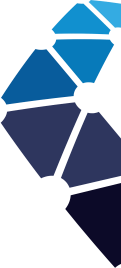 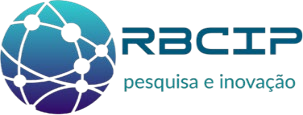 Pesca Esportiva no Estado de Rondônia
Mapa temático exibindo as principais Bacias Hidrográficas do Estado de Rondônia
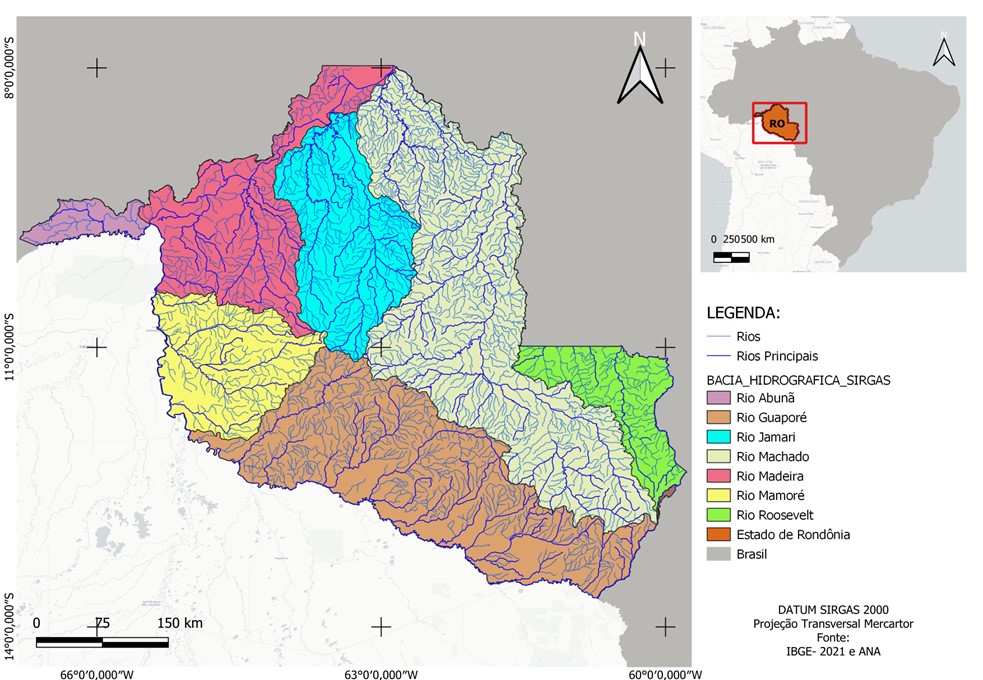 7
Pirarucus invasores nas bacias dos rios Guaporé e Mamoré e seus potenciais impactos sobre a pesca esportiva
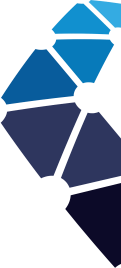 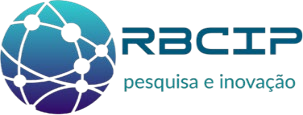 Fugas de pirarucus das pisciculturas
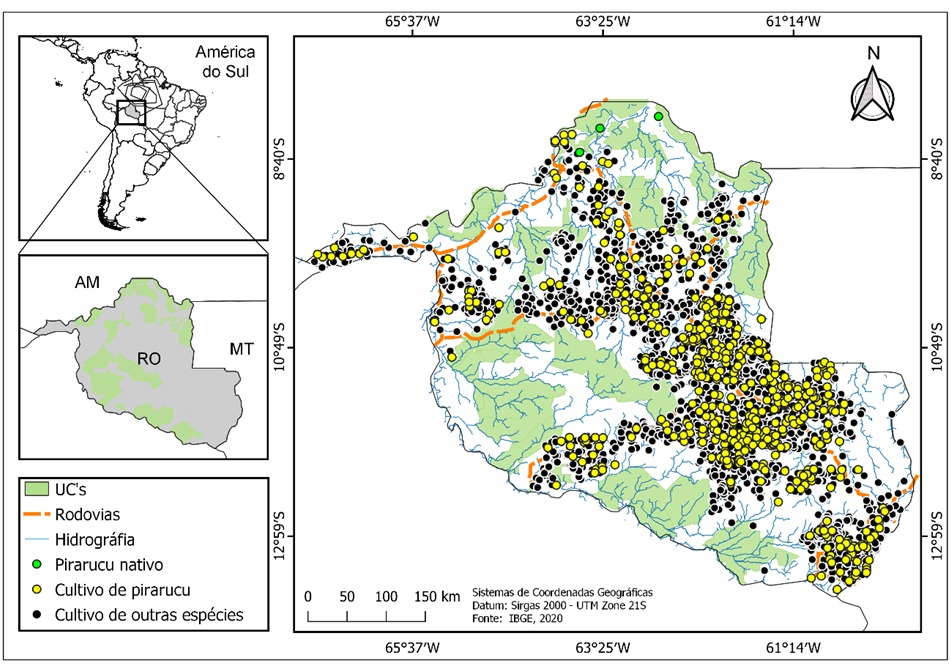 8
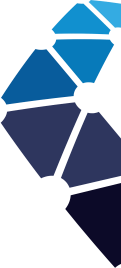 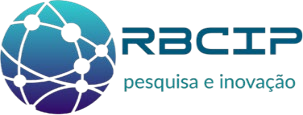 Pirarucus invasores nas bacias dos rios Guaporé e Mamoré e seus potenciais impactos sobre a pesca esportiva
Manejo do Pirarucu invasor
Cadeia Produtiva e comercial
Análise de conteúdo estomacal
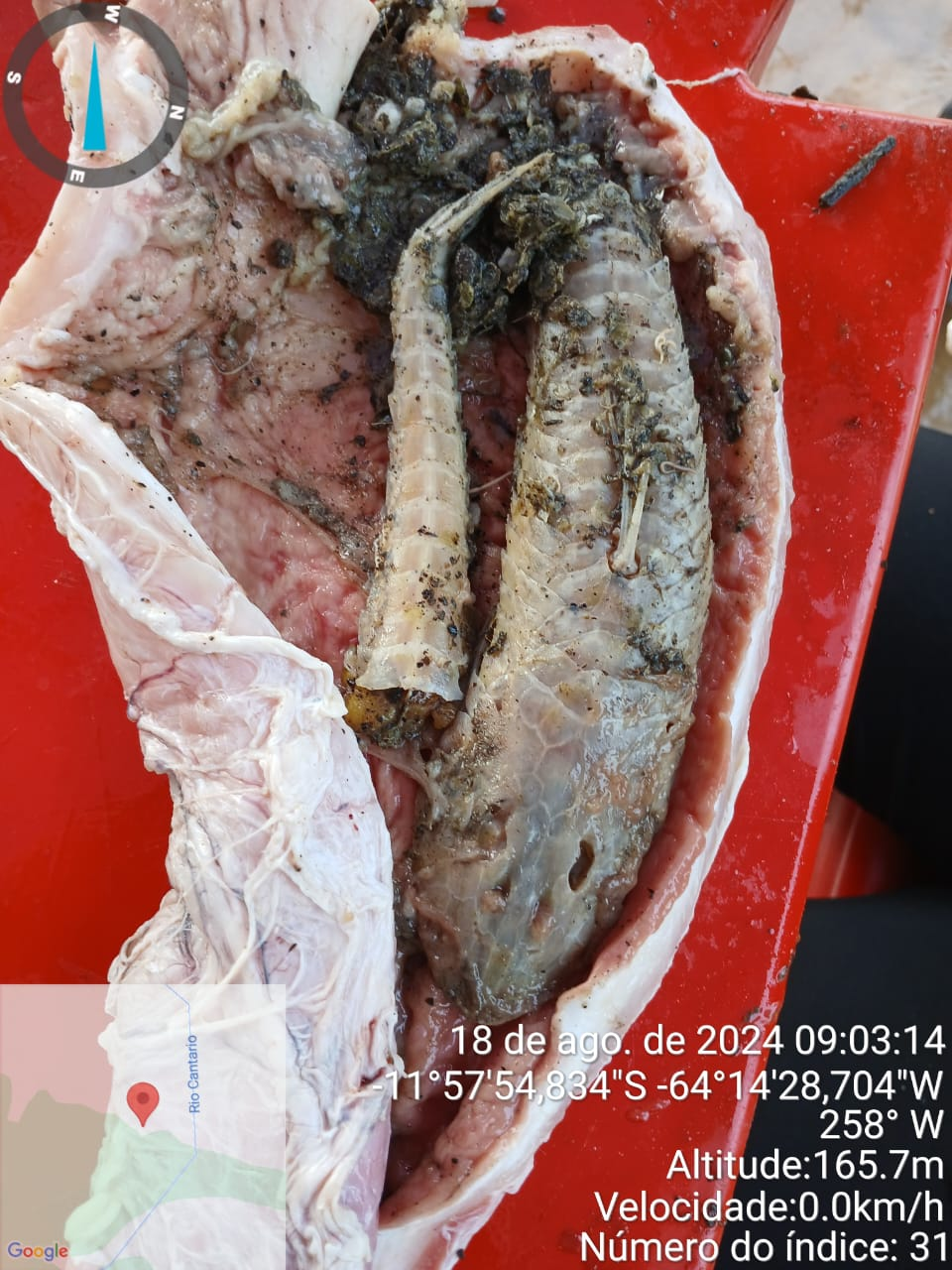 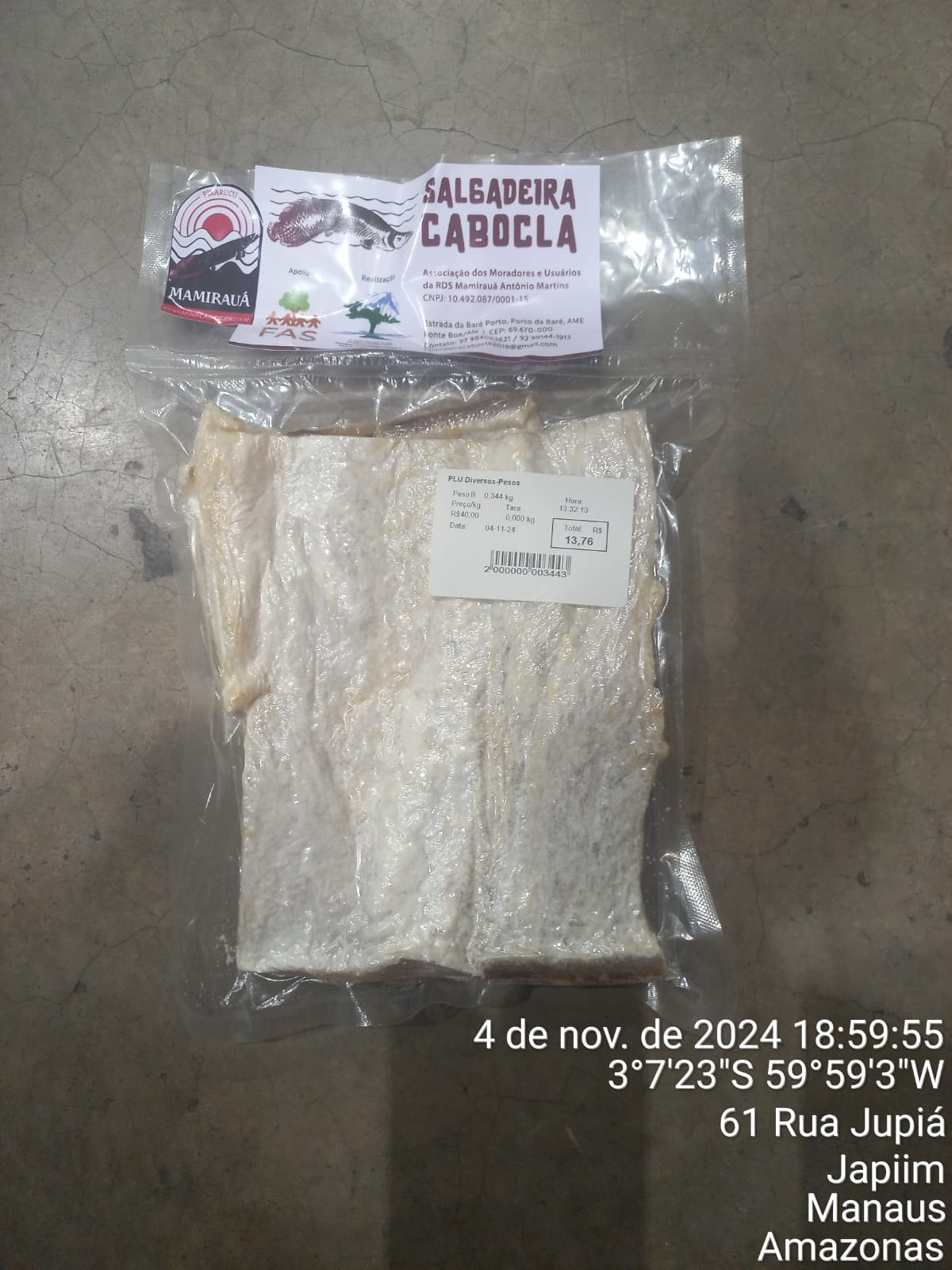 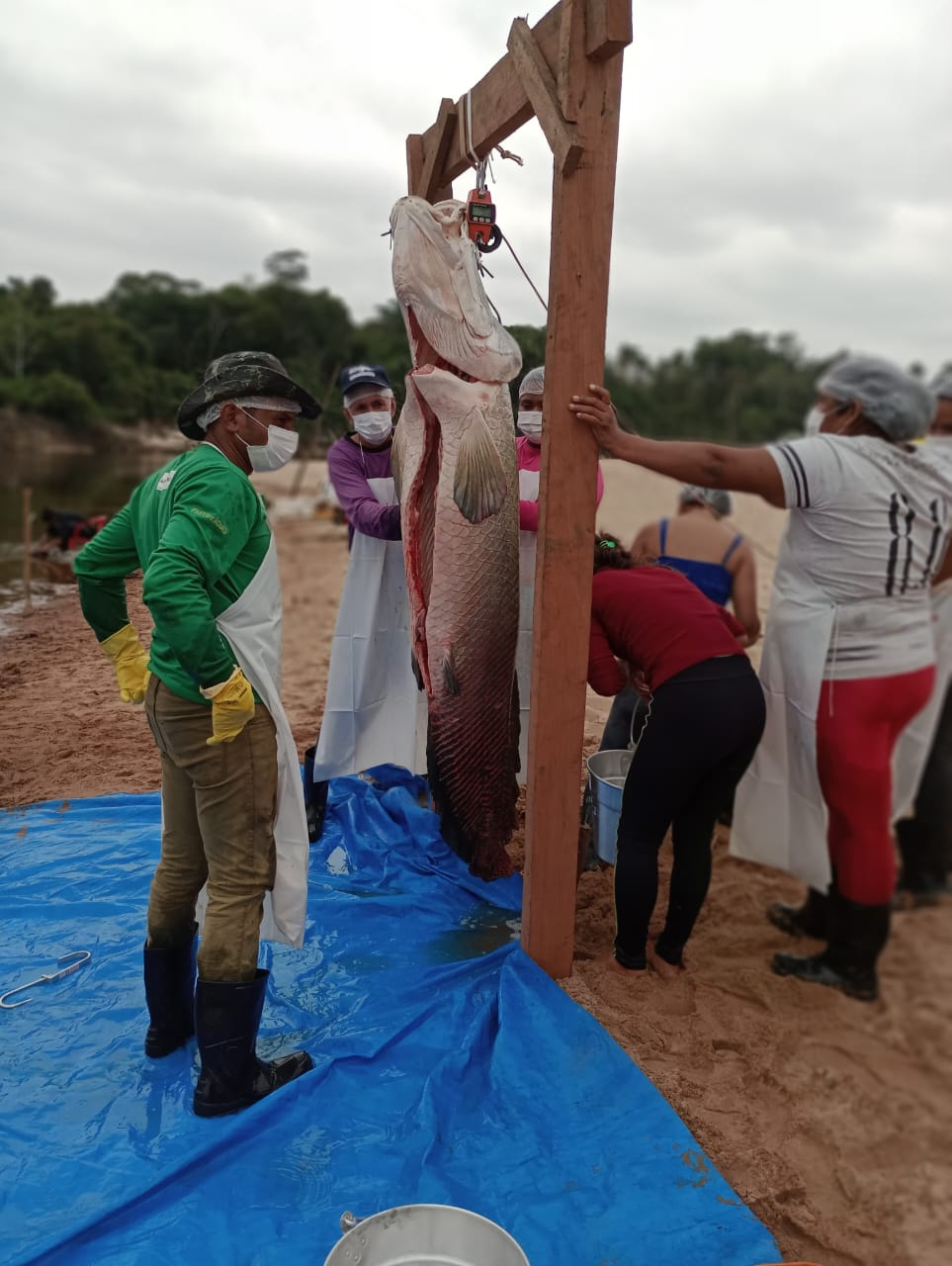 9
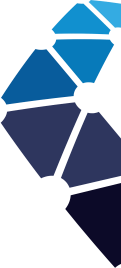 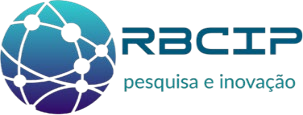 Pesca Esportiva no Estado de Rondônia
Mapa temático exibindo as principais Bacias Hidrográficas do Estado de Rondônia
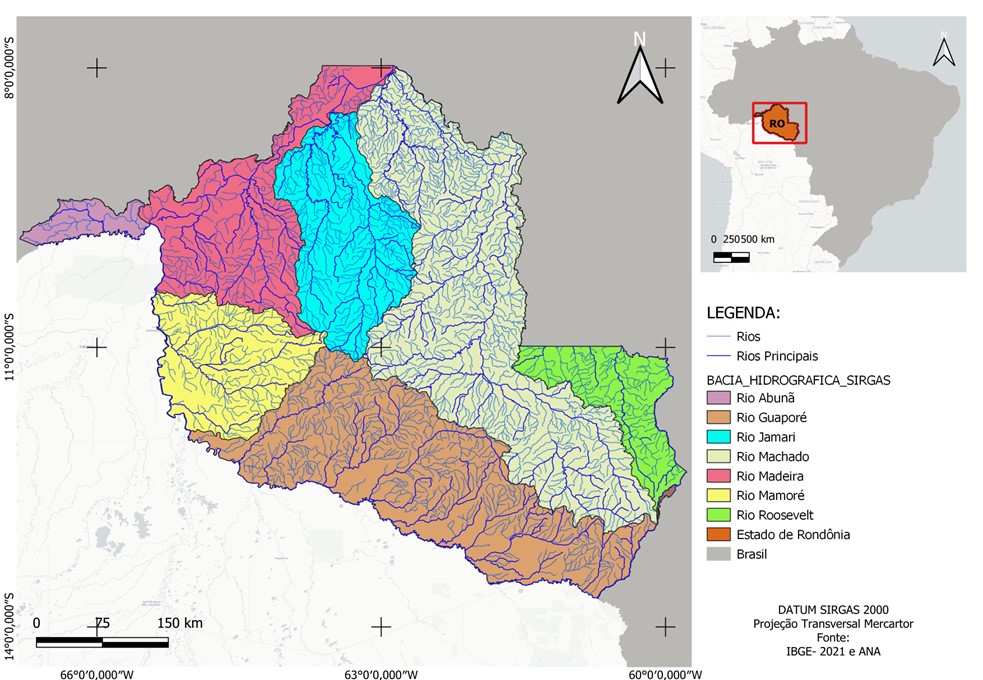 10
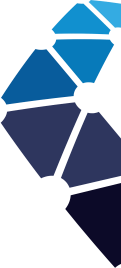 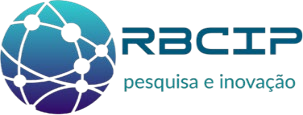 Introdução de Espécies Não Nativas e seus Impactos na bacia do rio Guaporé
Espécies invasoras tem causado preocupação. 
1) O jaraqui-escama-grossa


2) O pirarucu

Impactos - Agora fazem parte dos estoques de peixes da região e ameaçam o equilíbrio da ictiofauna nativa.
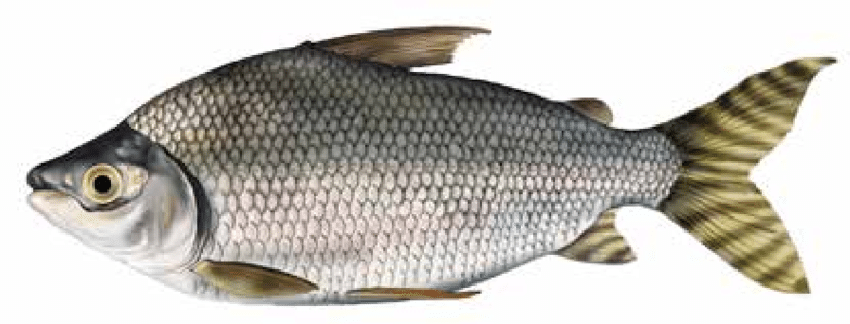 Consomem matéria orgânica, incluindo ovas de outros peixes
Semaprochilodus insignis
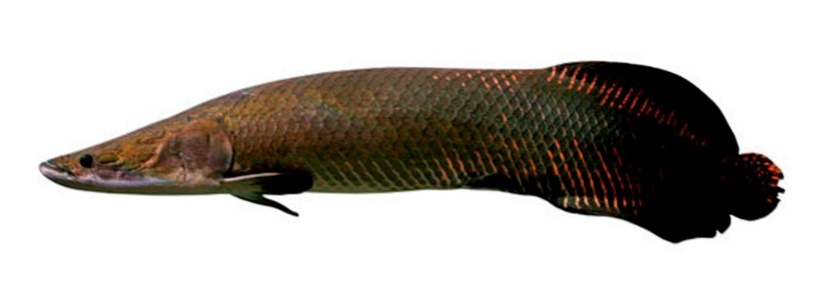 Carnívoro voraz de grande porte (3m  e 242Kg), ameaça predatória
Arapaima gigas
Ações Necessárias – Intensificar o monitoramento e controlar a população dos pirarucus invasores para preservar a biodiversidade de peixes local
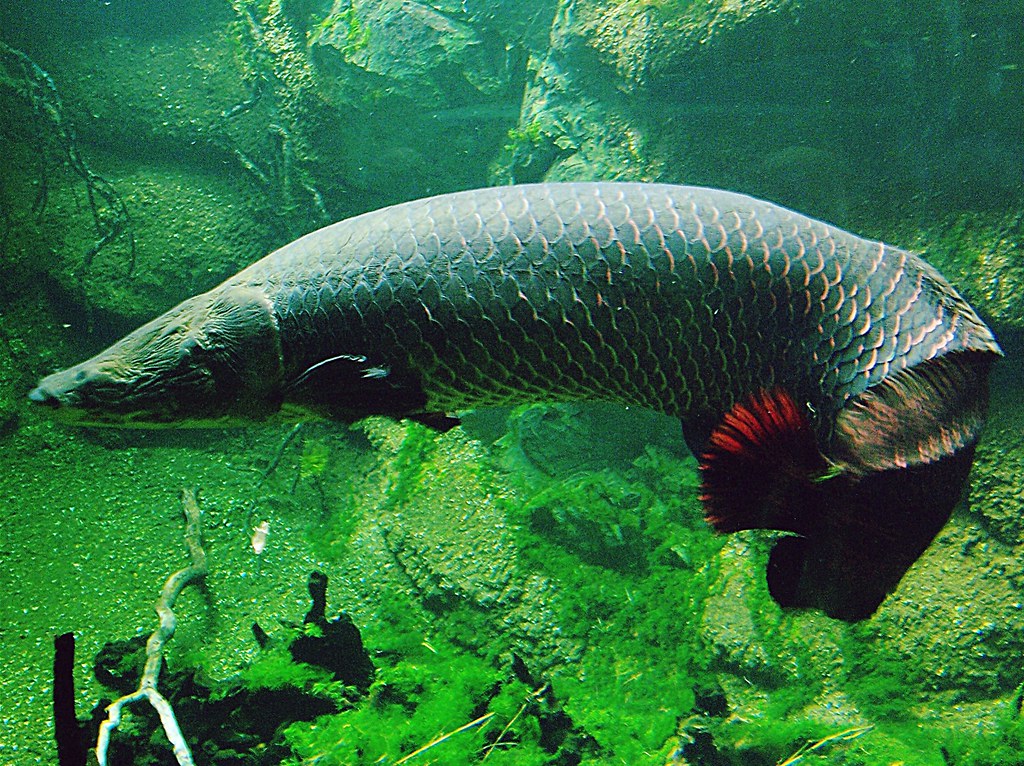 Observam-se a diminuição dos cardumes de peixes após a presença do pirarucu invasor na bacia do rio Guaporé.
Esta Foto de Autor Desconhecido está licenciado em CC BY-SA-NC
IMPACTO AMBIENTAL DA ATIVIDADE DA PESCA ESPORTIVA
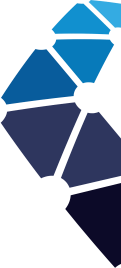 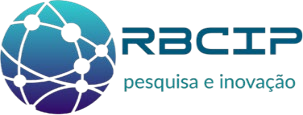 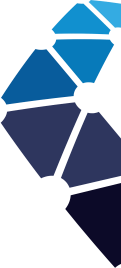 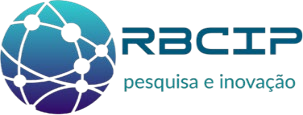 Pesca Esportiva no Estado de Rondônia
De acordo com estudos de (2024): 
O crescente segmento turístico da pesca esportiva no estado, vem atraindo anualmente para a região pescadores esportivos nacionais e estrangeiros, a fim de realizar pescarias na Amazônia para capturar os grandes troféus, fator que tem aumentando muito a pressão sobre os estoques naturais de peixes. 
necessitam de uma definição sobre os impactos ocasionados por cada um dos segmentos envolvidos nesse processo, bem como:
Medidas de zoneamento exclusivas de áreas de pesca esportiva na bacia do rio Guaporé e Madeira
definição de cargas de exploração de pesca esportiva embarcada nos rios de Rondônia.
MODELOS DE PESCA ESPORTIVA SUSTENTÁVELNO MUNDO E BRASIL
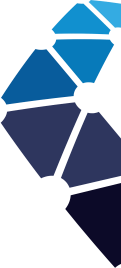 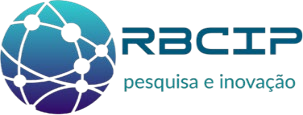 Gestão Baseada em Ecossistemas - Países como: USA, Nova Zelândia
Este enfoque considera todo o ecossistema, não apenas espécies individuais. Com práticas como a proteção de habitats críticos, monitoramento científico contínuo e redução de captura acidental.
15
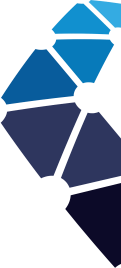 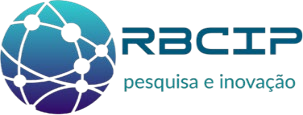 Modelos Europeus de Pesca Sustentável 
Na Europa, países como Noruega, Grécia e Portugal
A Noruega se destaca com sua abordagem baseada em pesquisa científica robusta e legislação rigorosa. utiliza tecnologias avançadas para rastreamento e monitoramento.
	Na Grécia e em Portugal, o pesca-turismo integra atividades turísticas às práticas de pesca tradicionais. participam de excursões guiadas, aprendendo sobre técnicas sustentáveis e a importância da conservação. Essas práticas têm resultado em benefícios econômicos para comunidades pesqueiras e maior conscientização ambiental
16
Iniciativas na América Latina - Argentina, Chile e Brasil
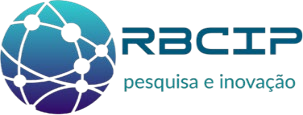 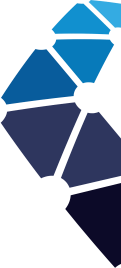 Na Argentina, destaca-se a gestão de pesca artesanal sustentável na Patagônia e a implementação de Áreas Marinhas Protegidas como Namuncurá –Banco Burdwood. O Chile adota o modelo de Direitos de Uso Territorial de Pesca (TURF) em locais como Caleta, Coliumo e as Ilhas Juan Fernández.
	No Brasil, iniciativas como a da Reserva de Desenvolvimento Sustentável Uatumã, na Amazônia, promovem a pesca esportiva "pesque e solte" como prática sustentável.
17
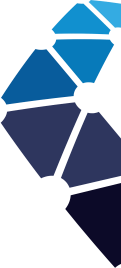 Modelos Asiáticos e do Pacífico – Japão e Austrália
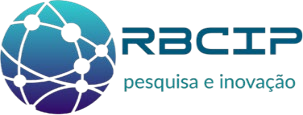 No Japão -integra o turismo à pesca sustentável, valorizando tradições pesqueiras e conservação dos estoques. Em áreas como Toba e as Ilhas Ogasawara, pescadores locais guiam turistas, proporcionando imersão nas técnicas tradicionais e práticas sustentáveis. Na 	Austrália a pesca sustentável voltada ao turismo segue padrões rigorosos, como os do Marine Stewardship Council (MSC) Conselho de Manejo Marinho Organização sem fins lucrativos que visa estabelecer padrões para a pesca sustentável, padrões do MSC são avaliadas por uma equipe de Órgãos de Avaliação de Conformidade.
18
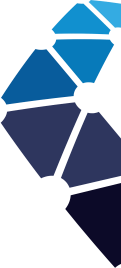 Modelos na América Central e Caribe
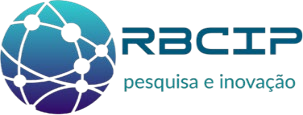 Em El Salvador, projetos comunitários na Baía de Jiquilisco promove uma restauração de manguezais e a pesca artesanal sustentável. 
	Na Costa Rica, o pescaturismo é promovido como alternativa econômica em áreas como o Golfo de Nicoya, com foco em práticas pesque e solte. O Panamá utiliza Áreas Marinhas Protegidas para controlar a sobrepesca e fomentar o turismo de pesca sustentável. Essas iniciativas visam proteger habitats críticos, restaurar estoques pesqueiros e proporcionar benefícios econômicos às comunidades locais.
19
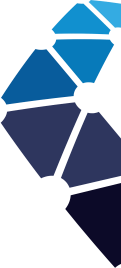 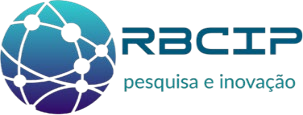 Desafios e Perspectivas Futuras
20
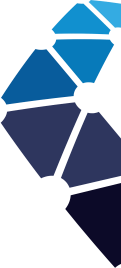 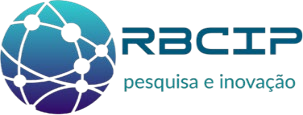 Programa de Regionalização e Mapa do Turismo Brasileiro
Em Rondônia, o Mapa de Regionalização foi instituído pela Portaria nº 57/2019/SETUR-CTUR, publicado no DOE nº 219 de 22/11/2019.
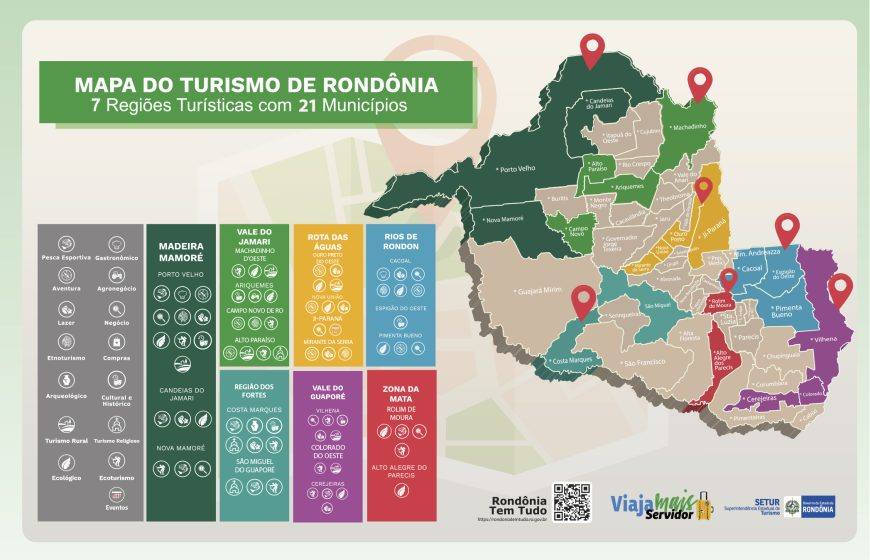 21
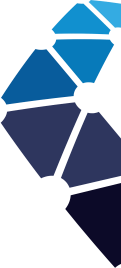 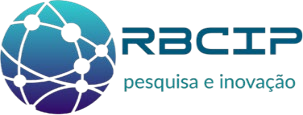 PROGRAMA DE REGIONALIZAÇÃO E MAPA DO TURISMO BRASILEIRO
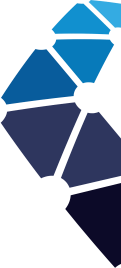 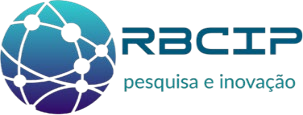 CARACTERIZAÇÃO DO MUNICÍPIO
Informações socioeconômicas
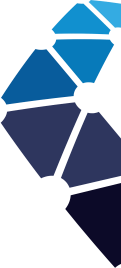 Informações socioeconômicas
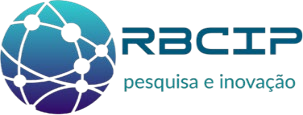 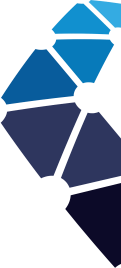 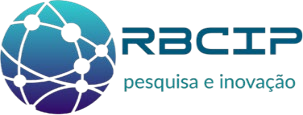 Atrativos e Infraestrutura Turística
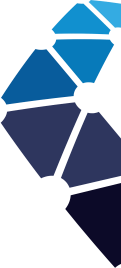 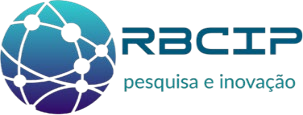 Atrativos e Infraestrutura Turística
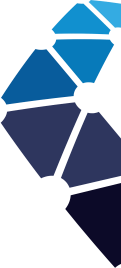 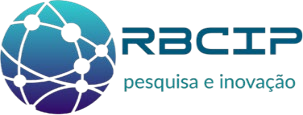 Atrativos e Infraestrutura Turística
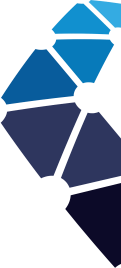 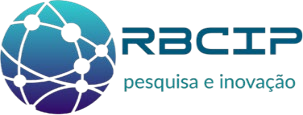 Desafios Ambientais
O município de São Francisco do Guaporé enfrenta vários problemas ambientais, em grande parte devido à sua localização na Amazônia, uma região de rica biodiversidade, mas também vulnerável a impactos negativos causados por atividades humanas. Dentre eles, está o desmatamento ilegal causado pela expansão da agricultura e da pecuária, especialmente em pequenas e médias propriedades; problema que afeta diretamente a biodiversidade local, contribuindo para a perda de habitats de várias espécies.
Outro impacto negativo são as queimadas, que muitas vezes são usadas como técnica para abrir novas áreas para pastagens ou lavouras, causando destruição da vegetação nativa e contribuindo para o aumento das emissões de gases de efeito estufa e comprometendo a qualidade do ar.
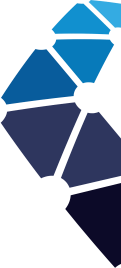 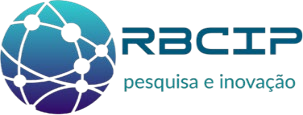 Desafios Ambientais
A atividade de garimpo, em sua maioria ilegal, é outro problema ambiental presente na região. O garimpo causa degradação do solo, assoreamento de rios e contaminação das águas com mercúrio, um metal altamente tóxico que afeta tanto a vida aquática, quanto a saúde das comunidades locais.
CARACTERIZAÇÃO DA PESCA ESPORTIVA EM CABIXI/ROBase Metodológica para caracterização do Turismo da Pesca Esportiva – Sistema de Turismo
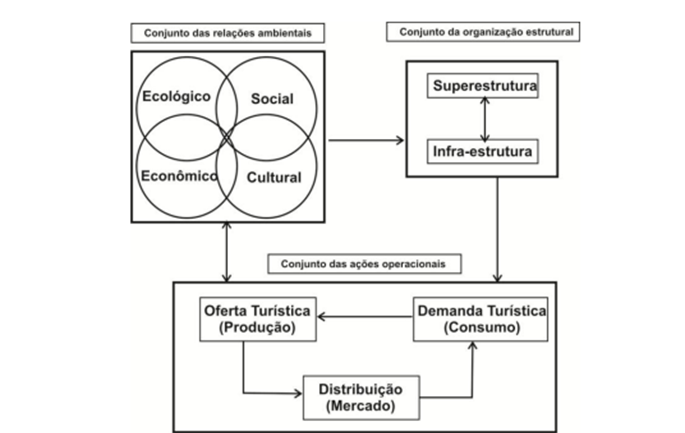 Fonte: adaptação do modelo de Beni (2003), por Heros Augusto
                 Santos Lobo, disponível no  artigo “Sistemas Socioambientais
                 Complexos: Contribuições Teóricas
                 Para o Estudo da Modelagem Sistêmica do Turismo”.
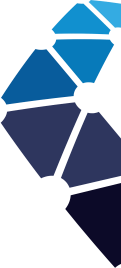 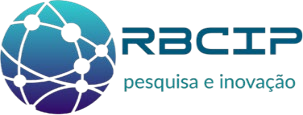 Base Metodológica para Caracterização do Turismo da Pesca Esportiva
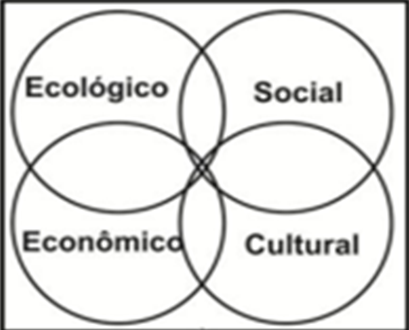 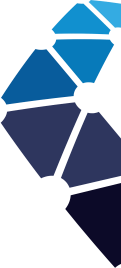 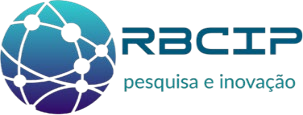 2– O  conjunto da organização estrutural -superestrutura, ou seja, as políticas e as diretrizes que regulam e desenvolvem a atividade turística e a tríplice infraestrutura: básica, turística e de apoio.
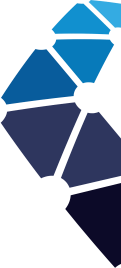 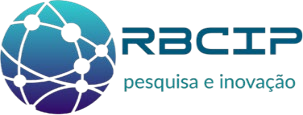 3 - O conjunto das ações operacionais - relação no mercado da Oferta e da Demanda turística e o Processo de Distribuição (mercado).
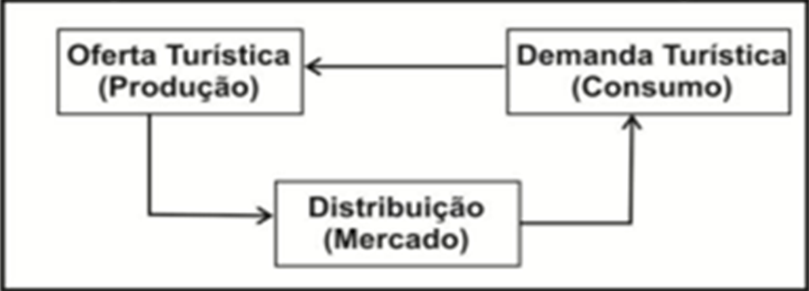 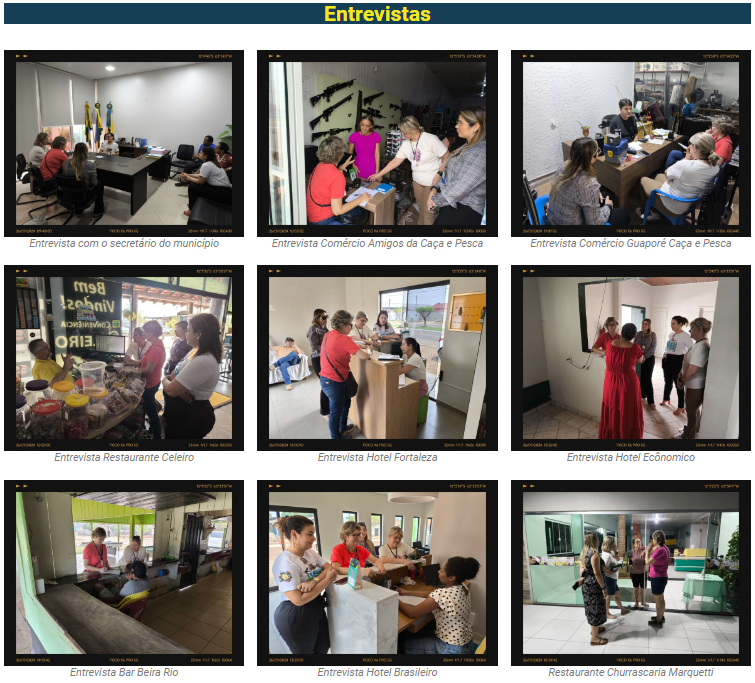 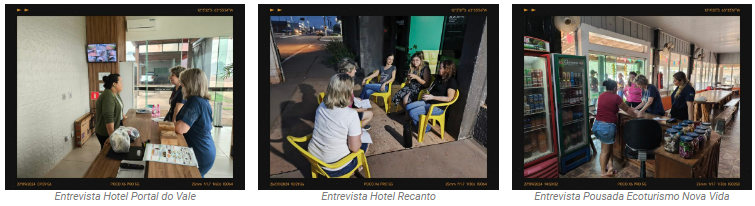 34
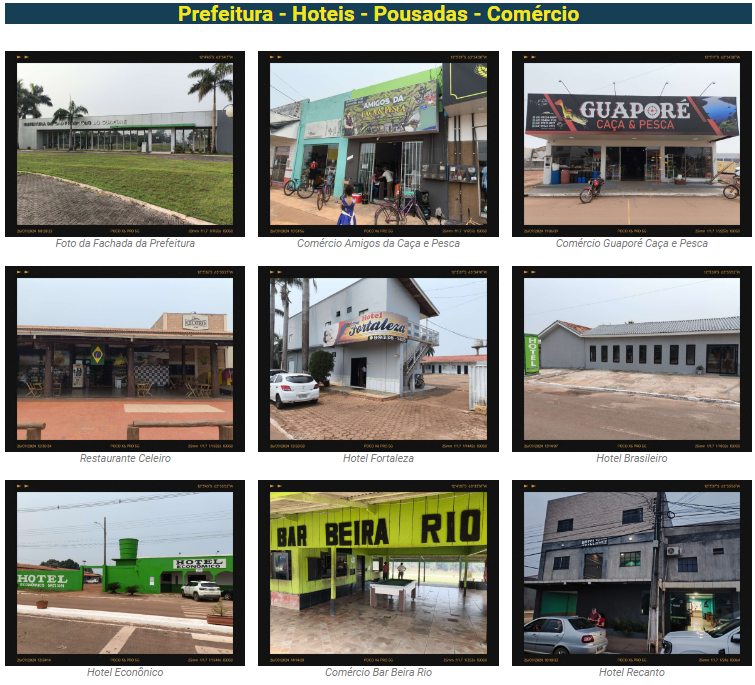 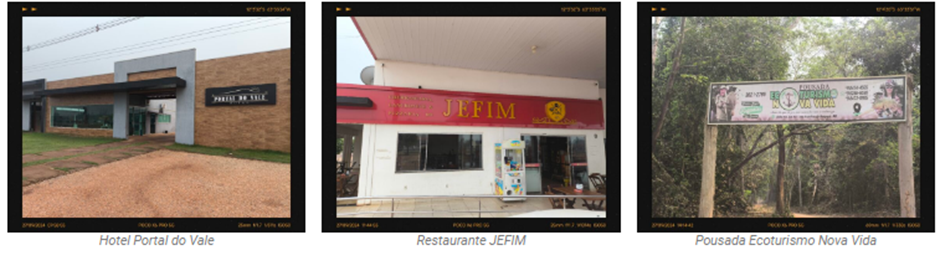 35
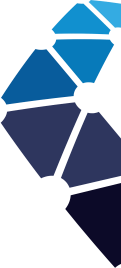 ENTREVISTA REDE HOTELEIRA
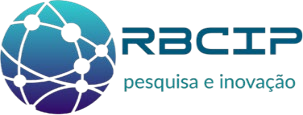 36
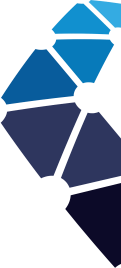 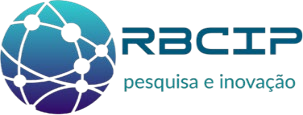 ENTREVISTA - COMÉRCIO
37
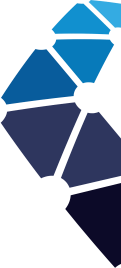 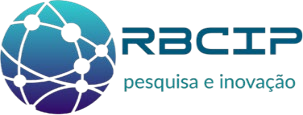 ENTRAVES
38
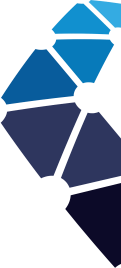 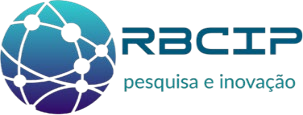 1 - Em relação ao conjunto de relações ambientais - mostra a relação entre o turismo e o meio ambiente – econômico, social, cultural e ecológico –no qual se cria, se insere, influência e por ele é influenciado.
PONTOS FORTES
Variedade de peixes.
Comércio abastece a cidade.
Fiscalização presente para barcos pequenos.
Mercados centralizados na BR.
Posto ambiental subindo para pedras negras.
Comunidade quilombola.
Peixes do rio na merenda escolar.
39
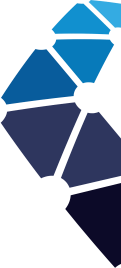 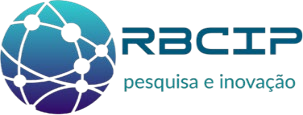 PONTOS FRACOS
Comerciantes mascarados de turistas vêm e capturam tudo pela frente e levam para comercializar.
Poucos peixes – invasão do pirarucu.
Falta de incentivo do poder público estadual e municipal para fortalecer o turismo na região.
A comunidade não entende o que é preservação – tem medo de não poder mais usar o rio.
O atravessador está faturando alto com o pirarucu e os pescadores ainda com preço muito baixo.
Pirarucu é um peixe de difícil manuseio, estraga fácil.
Falta conscientização /orientação para os turistas não retirar o peixe do rio, como também aos empresários pousadeiros e moradores nos condomínios a beira do rio.
Barco estacionado no Rio Branco – Berçário, sem fiscalização, turistas limpando o rio - levando muitos peixes.
Muitos turistas de fora, trazem tudo de fora e levam muito peixe – período que vem entre abril e junho e deixam muito lixo nos acampamentos à margem do rio Guaporé.
Legislação inadequada – pirarucu deveria ser capturado.
40
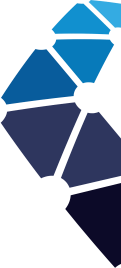 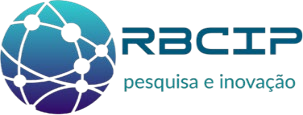 AMEAÇAS
A população e os turistas desconhecem a atuação dos pescadores profissionais e atacam as redes como se eles fossem predadores.
Diminuição dos peixes no rio. No futuro a merenda escolar terá que ser com peixes de cativeiro.
Queimadas e fumaça no rio, impedem a visibilidade.
A seca ameaça o turismo da pesca esportiva e a profissional.
Pirarucu – exterminando as espécies.
Desequilíbrio da ictiofauna só vai ficar jacaré, boto, ariranha e pirarucu.
Mecanização das lavouras no rio Paraguaçu – berçário.
Lacre de latinha de cerveja e refrigerante jogados no rio, brilham e os peixes engole.
41
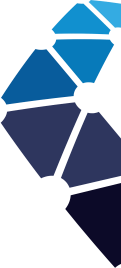 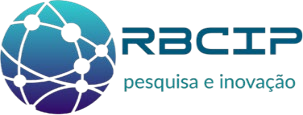 2 - Em relação ao conjunto da organização estrutural - mostra a superestrutura, ou seja, as políticas e as diretrizes que visam  regular e  desenvolver a atividade turística, sempre em harmonia com o conjunto das relações ambientais e a tríplice infraestrutura: básica, turística e de apoio, necessárias aos turistas e, especialmente, e aos moradores da localidade onde o turismo é foco de implementação.

PONTOS FORTES
Infraestrutura hoteleira que comporta eventos.
Eventos da pesca – inclusive feminino.
Sinalização.
Pousada ecológica Nova Vida.
Pedras Negras – infraestrutura de pesca esportiva.
Tem piloteiros e barcos à disposição.
Existência de Barcos hotéis, fora do período de seca.
Gastronomia em Pedras Negras – comidas exóticas – jacaré e tartaruga.
42
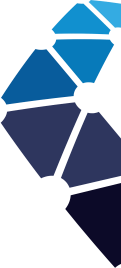 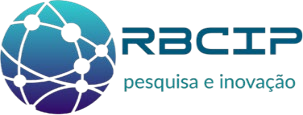 PONTOS FRACOS
Falta divulgação do município como destino de pesca.
Estrada sem asfalto em processo lento de estadualização o que dificulta a manutenção.
Distância entre São Francisco e Pedras Negras. Falta de entreposto na subida para pedras negras. antigamente existia o Pau-de-Óleo, mas foi queimado.
43
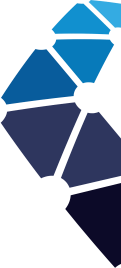 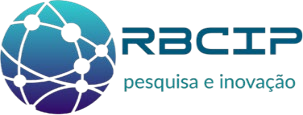 3 - Em relação ao conjunto das ações operacionais - mostra a relação no mercado da oferta e da demanda turística e o processo de distribuição. A organização da oferta por meio da formatação de produtos turísticos é estratégia para o desenvolvimento dos destinos e das regiões onde estão inseridas.
PONTOS FRACOS
Não tem foco no turismo.
ausência de roteiros integrados.
ausência de plano municipal de turismo
ausência de COMTUR.
44
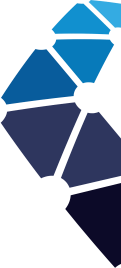 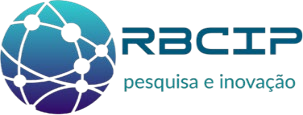 PRINCIPAIS SOLICITAÇÕES
45
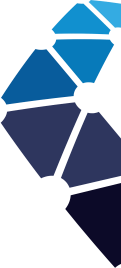 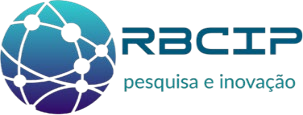 Visão de futuro
São Francisco quer ser reconhecida como:
 Patrimônio Cultural
Capital da pesca esportiva
Pulmão da região do Guaporé
Pantanal de Rondônia.
46
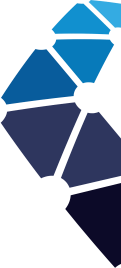 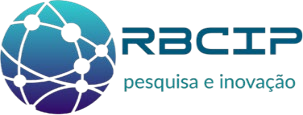 47
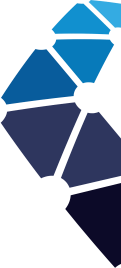 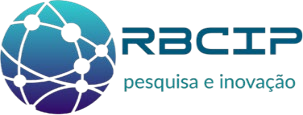 PONTOS DE GEOREFERRENCIAMENTO DE PEIXES
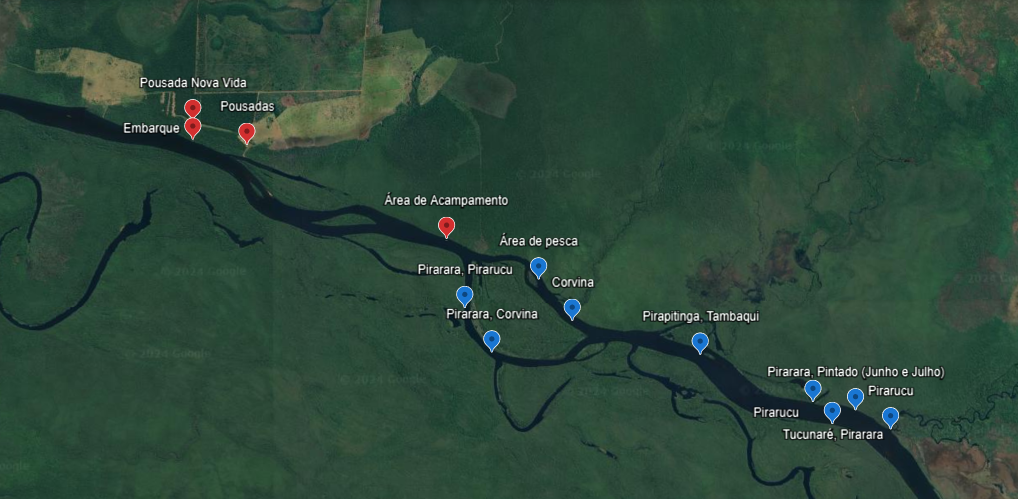 48
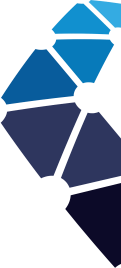 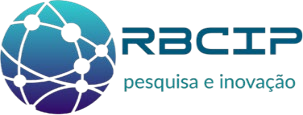 ENQUETE
28%
13%
12%
7%
49
49
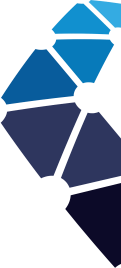 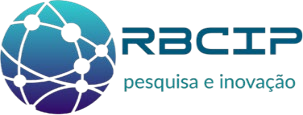 CONCLUSÃO
O município de São Francisco do Guaporé apresenta-se como uma potência turística para a atividade da pesca esportiva, entretanto, o turismo, como atividade econômica sustentável, requer um grau de organização e controle que se encontra muito aquém do necessário. 
A Cadeia do turismo não existe.
O sistema de turismo está fragilizado nas relações ambientais; na superestrutura e infraestrutura e no mercado.
50
1
2
3
51
4
5
6
52
8
7
9
53
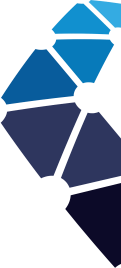 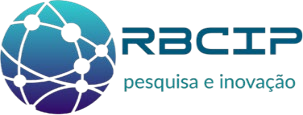 PLANO DE DESENVOLVIMENTO DO TURISMO DA PESCA  ESPORTIVA DE RONDÔNIA
COORDENAÇÃO GERAL
Marcelo Estrêla Fiche

COORDENAÇÃO DO PROJETO
Nilde Clara de S. Benites Brun
EQUIPE TÉCNICA DO PROJETO
Aline Mirelle Marcon    
Arthur Mesquita Camargo 
Carlos Alexandre Ruy da Silva 
Catiana Sabadin Zamarrenho 
Katia Silene de Oliveira Maia
Marcelo Estrêla Fiche
Maria Auxiliadora M. C. Rosa
Normann Kalmus 
Nilde Clara de S. Benites Brun
Raniere Garcez Costa Sousa
Robson Oliveira de Souza
Wladimir Costa Paradas
ENDEREÇO
SCLN 412 Bloco D Lote 08 Sala 205, Asa Norte, Brasília/DF  - CEP: 70867-540              contato@rbcip.org
54
54
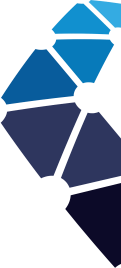 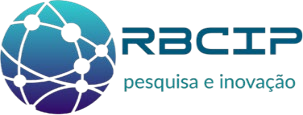 PLANO DE DESENVOLVIMENTO DO TURISMO DA PESCA ESPORTIVA DE RONDÔNIA
OBRIGADA!
55
55